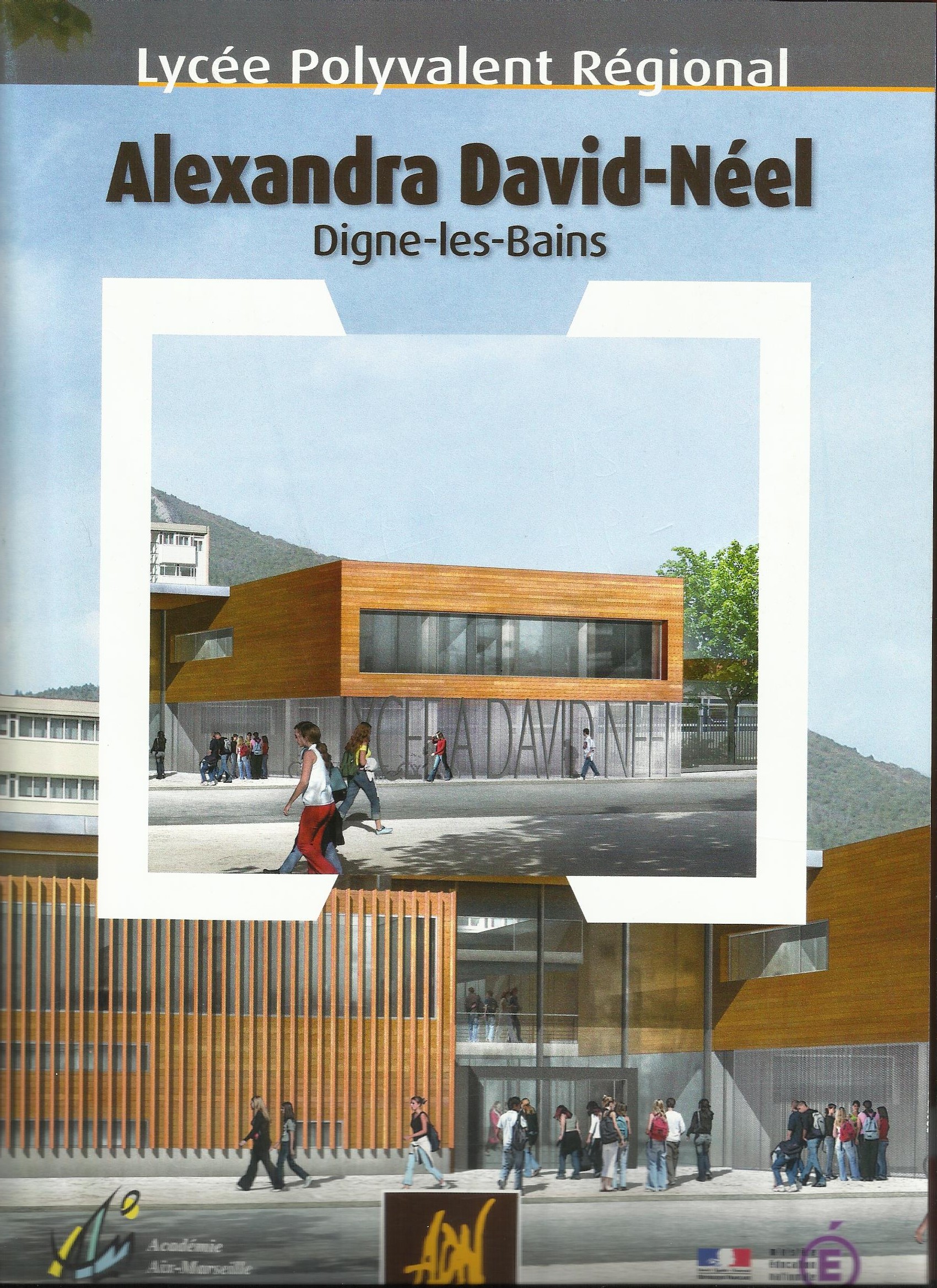 Proviseure : Mme DAHL Clémentine
Proviseure adjointe : Mme GRAS Corinne
Téléphone : 04 92 30 35 80
Mail : ce.0040027h@ac-aix-marseille.fr
Site lycée : https://www.site.ac-aix-marseille.fr/lyc-davidneel/spip
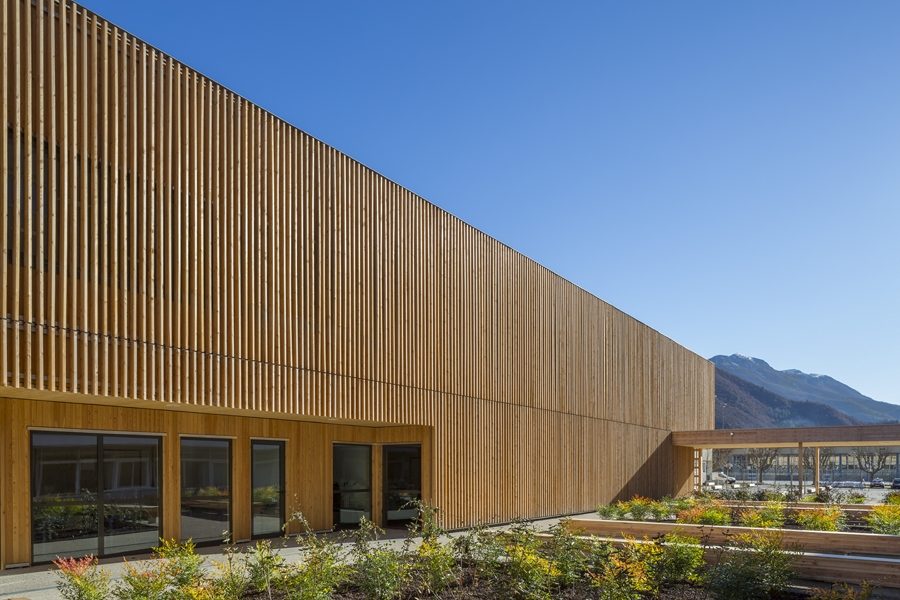 709 élèves et étudiants répartis en :
      - six classes de seconde
      - cinq classes de 1ère G et quatre classes de 1ère T (STMG et ST2S)
      - quatre classes de TermG et quatre classes de TermT
      - un BTS comptabilité gestion

Un internat

Un lycée rénové en 2013
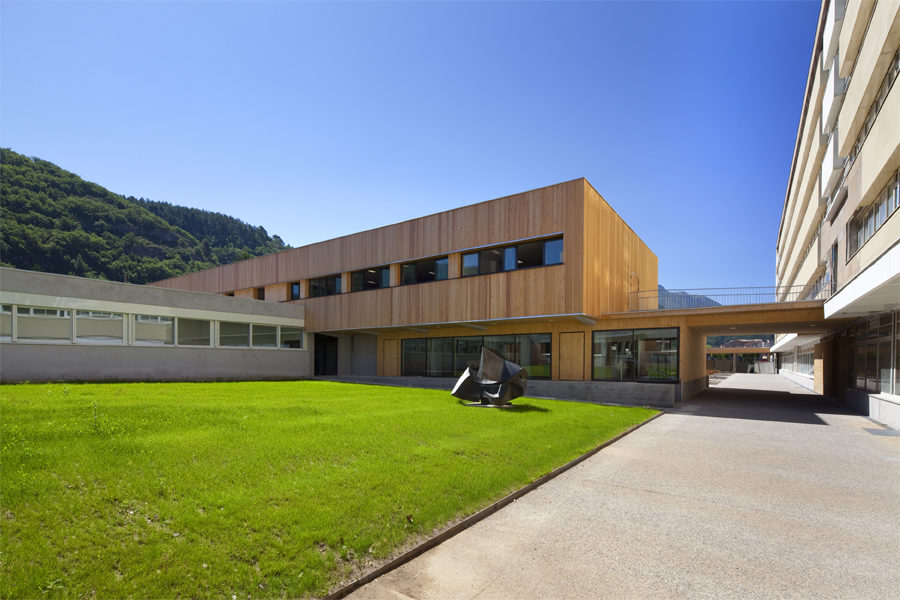 Notre objectif :
Aider chaque élève, au cours de ses années dans notre établissement, à grandir intellectuellement, humainement, culturellement et comme citoyen, et à se donner les moyens d’une transition réussie vers les études supérieures.
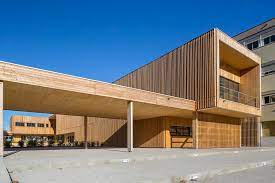 Des moyens humains :
57 enseignants
9 personnels administratifs
-  35 agents
3 CPE
13 AED
2 infirmiers
1 Psy-En
Des instances dynamiques :
CVL
CESCE
MDL
AS
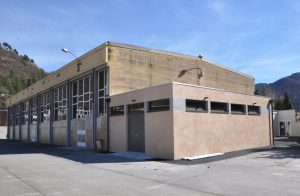 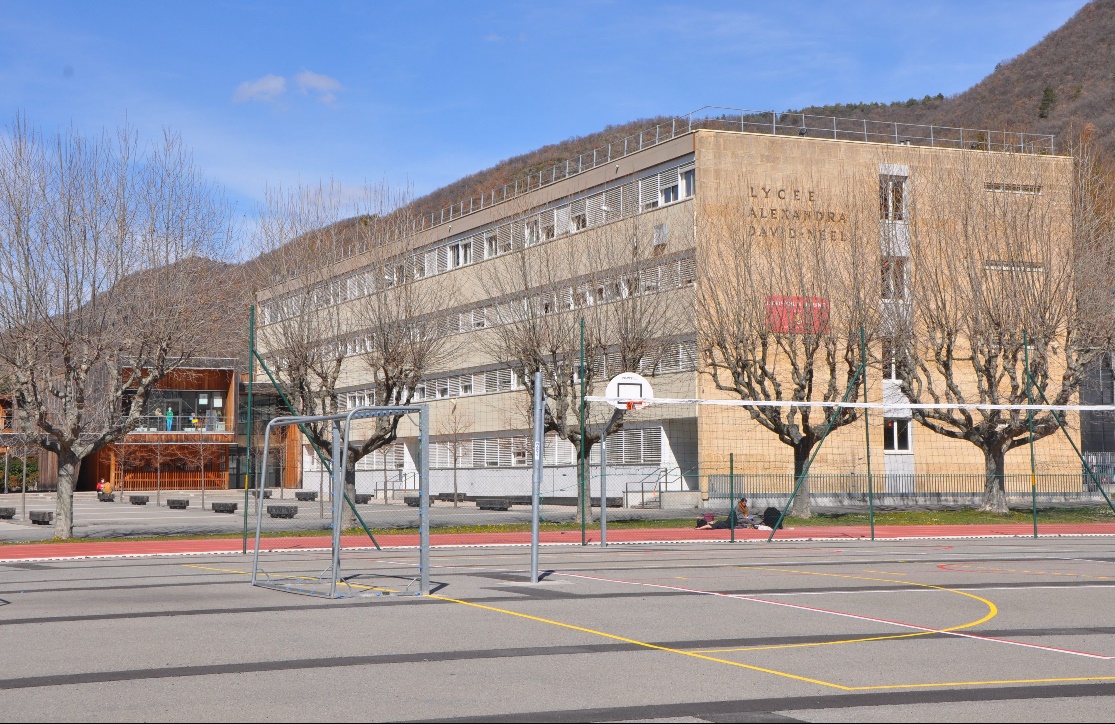 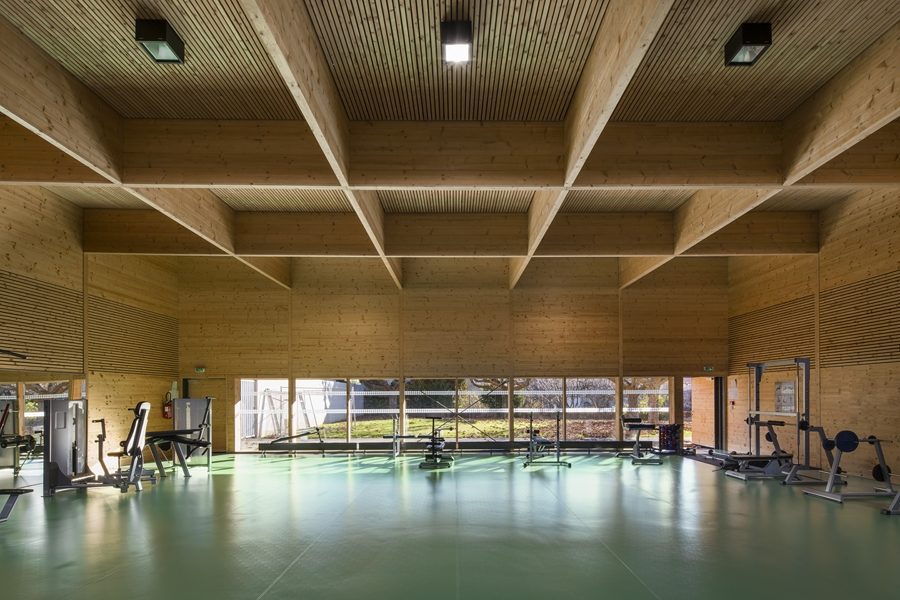 Les horaires de la classe de seconde
Français : 4h dont 1h en ½ groupe
Histoire-géographie : 3h dont 0h30 en ½ groupe
Anglais : 3h en groupe + 2h de DNL pour la section européenne
LVB (Allemand, Espagnol ou Italien) : 2h30
Mathématiques : 4h dont 1h en ½ groupe
Physique-chimie : 3h dont 1h30 en ½ groupe
Sciences de la Vie et de la Terre :  1h30 en ½ groupe
Éducation Physique et Sportive : 2h
Éducation Morale et Civique : 0h30 
Sciences Economiques et Sociales  : 1h30
Sciences Numériques et Technologiques : 1h30 dont 0h30  en ½ groupe
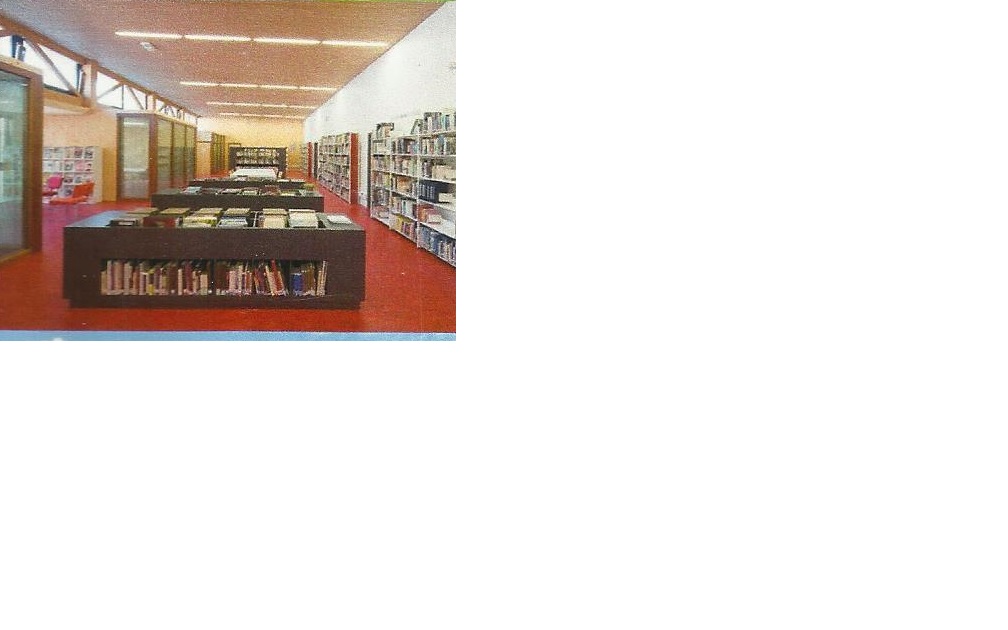 Optionnel 
- Langue et culture de l’Antiquité : latin 
- Langue et culture de l’Antiquité : grec 
- Éducation physique et sportive 
- Arts plastiques
- Cinéma Audiovisuel
Un accompagnement de qualité :
Un CPE par niveau qui travaille en étroite collaboration avec le professeur principal.
Conseils de classe « ouverts » au 1er trimestre de seconde.
Présentation des spécialités aux élèves de seconde par des élèves de 1ère et de terminale.
LES ENSEIGNEMENTS DE SPECIALITES 
AU LYCEE ALEXANDRA DAVID NEEL
SPECIALITES TECHNOLOGIQUES
SPECIALITES GENERALES
ARTS PLA
CIAV
HGGSP
HLP
LLCE : Anglais
LLCE : Allemand
MATHS
PHYS
SES
SVT
PHYS-CHIMIE POUR LA SANTE
BIO PHYSIO
STMS

SCIENCES DE GESTION
MANAGEMENT
DROIT ET ECONOMIE
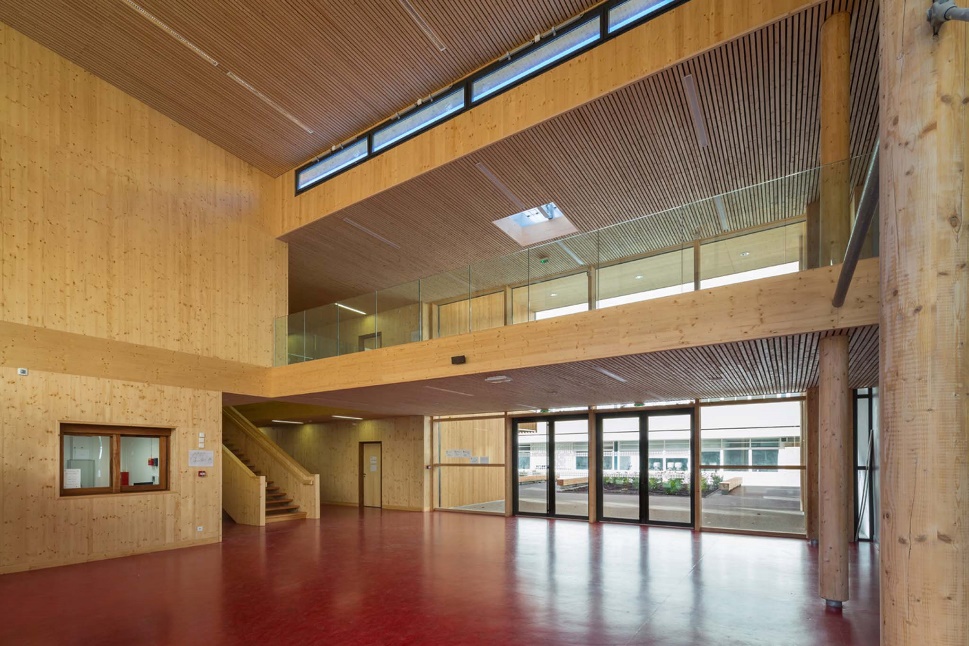 Date des affectations : 
	
	Mercredi 26 juin 2024 à 14h30

Date des inscriptions : 
	
	Jeudi 27 juin 2024 et Vendredi 28 juin 2024
			de 8h à 12h et de 13h à 16h

Pour rappel : Epreuves du DNB  
	
	Lundi 1 juillet 2024 et Mardi 2 juillet 2024
Le lycée Alexandra David Néel est le lycée de secteur des élèves habitants dans la zone coloriée en vert clair.
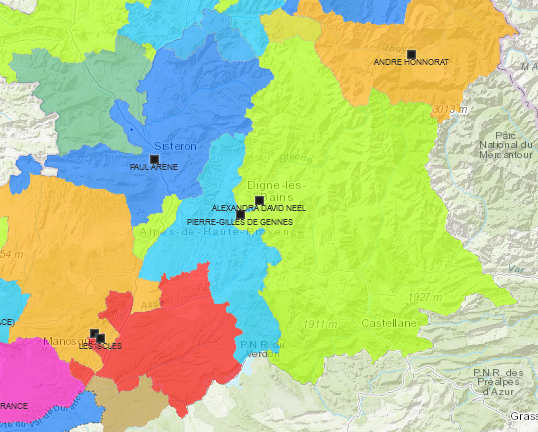 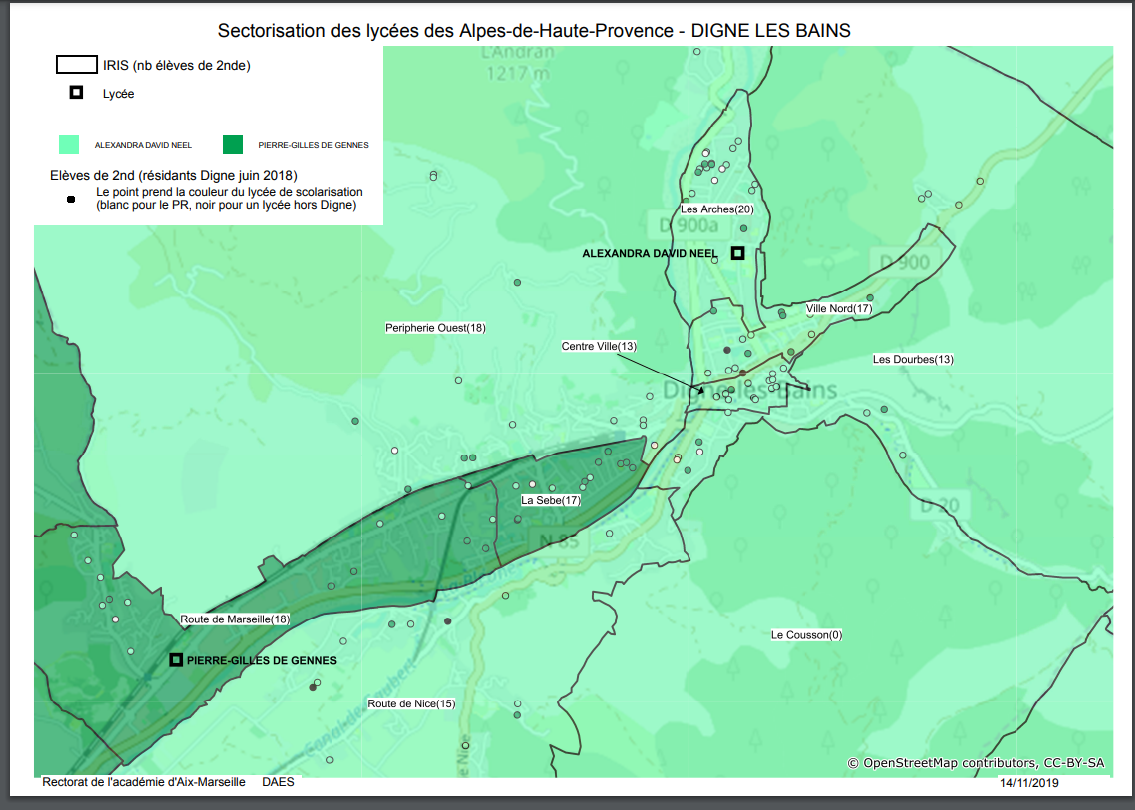 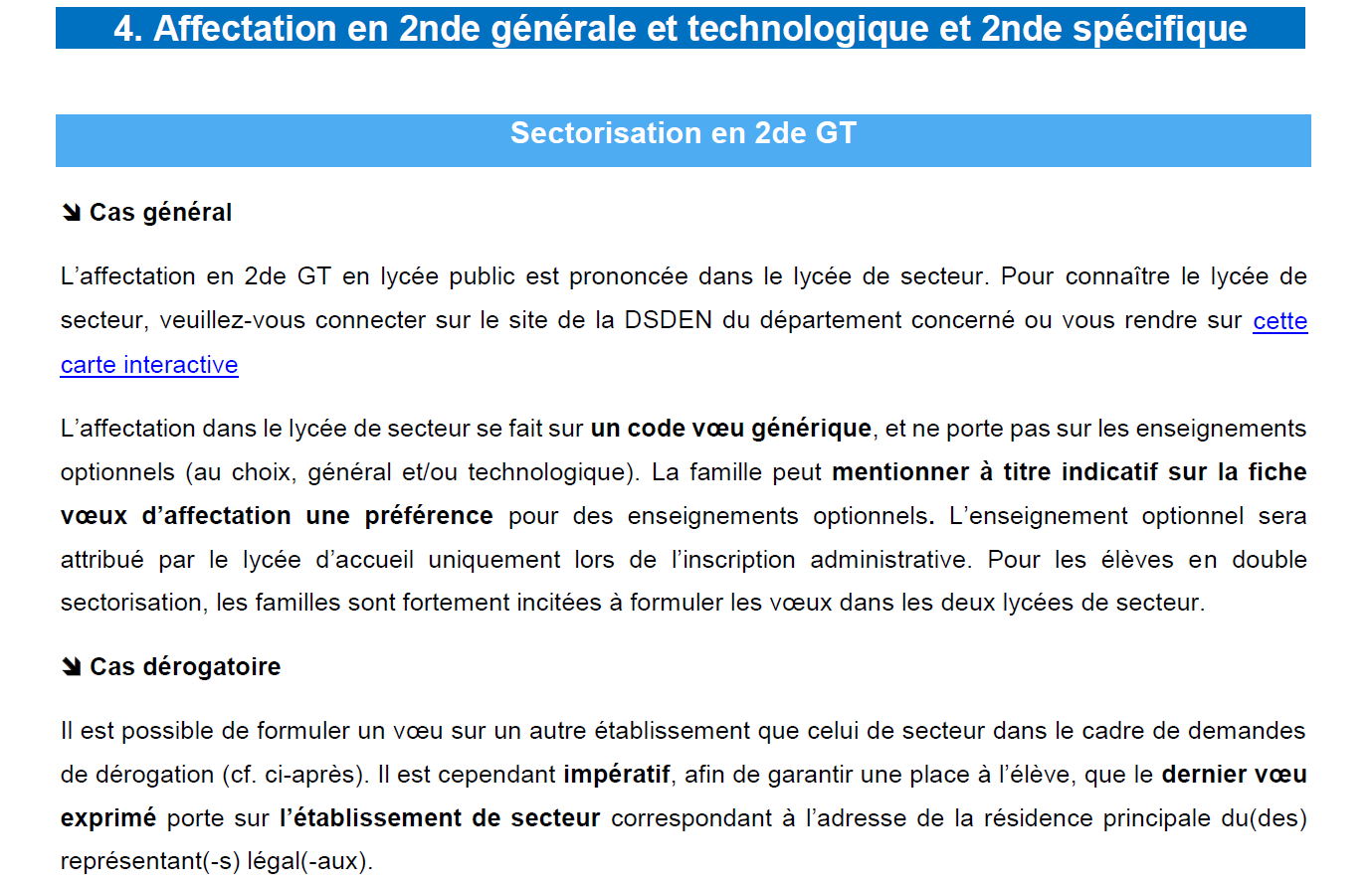